Story GENERATION, POEM generation, LYRIC generation
Heng Ji

hengji@illinois.edu
Coherent Story Generation
(Zhai et al., ACL2019)
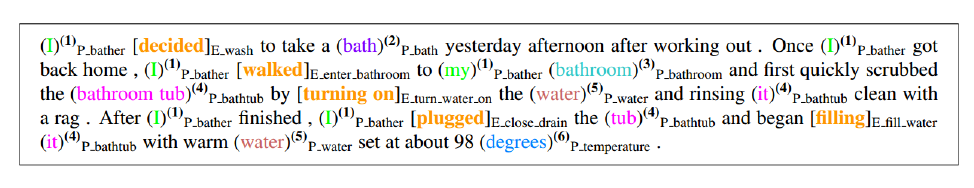 [Speaker Notes: 300 papers… every day… impossible to read… keyword search… abstract doesn’t reflect… results; ignore most of them. Cancer and surgery… 3 days… walk through all posters..   In our field papers that were published twenty years ago are not that important…
 including mining PubMed bibliographic data, research papers in PubMed, clinical data sets and numerous bio-medical websites and social media related to medical sciences, where data related to diseases, drugs, treatments, chemical compounds, proteins, genes, biological pathways can be integrated and extracted from text data and their characteristics and relationships can be mined from such datasets as well
. Older literature is often extremely important (and overlooked), and indeed, often provides a rich source of information that can lead to new hypotheses. This makes the information overload problem event more serious, because we need distill and connect knowledge from papers that may cover 70 years.]
Temporal Script Graphs
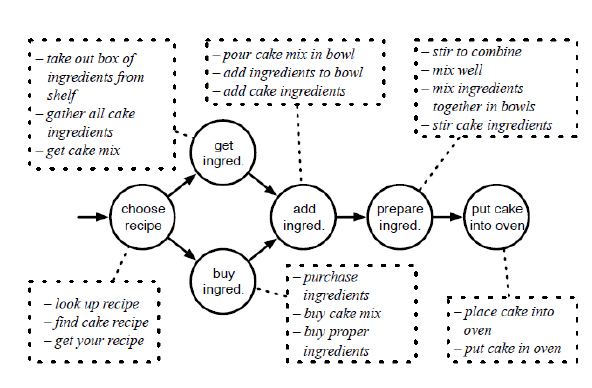 [Speaker Notes: 300 papers… every day… impossible to read… keyword search… abstract doesn’t reflect… results; ignore most of them. Cancer and surgery… 3 days… walk through all posters..   In our field papers that were published twenty years ago are not that important…
 including mining PubMed bibliographic data, research papers in PubMed, clinical data sets and numerous bio-medical websites and social media related to medical sciences, where data related to diseases, drugs, treatments, chemical compounds, proteins, genes, biological pathways can be integrated and extracted from text data and their characteristics and relationships can be mined from such datasets as well
. Older literature is often extremely important (and overlooked), and indeed, often provides a rich source of information that can lead to new hypotheses. This makes the information overload problem event more serious, because we need distill and connect knowledge from papers that may cover 70 years.]
Surface Realization Model
Produces two outputs: a distribution over the vocabulary that predicts the successive word, and a boolean-valued variable that indicates whether the generation should move to the next event
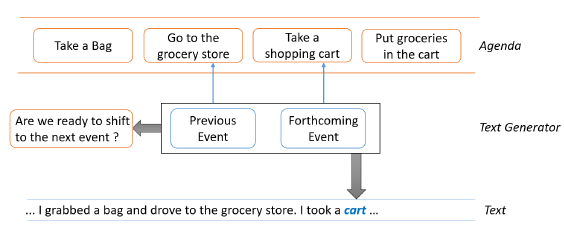 [Speaker Notes: 300 papers… every day… impossible to read… keyword search… abstract doesn’t reflect… results; ignore most of them. Cancer and surgery… 3 days… walk through all posters..   In our field papers that were published twenty years ago are not that important…
 including mining PubMed bibliographic data, research papers in PubMed, clinical data sets and numerous bio-medical websites and social media related to medical sciences, where data related to diseases, drugs, treatments, chemical compounds, proteins, genes, biological pathways can be integrated and extracted from text data and their characteristics and relationships can be mined from such datasets as well
. Older literature is often extremely important (and overlooked), and indeed, often provides a rich source of information that can lead to new hypotheses. This makes the information overload problem event more serious, because we need distill and connect knowledge from papers that may cover 70 years.]
Surface Realization Model
Exploits a multi-task learning framework: it outputs the distribution over the next token dt , as well as at , which determines whether to shift to the next event
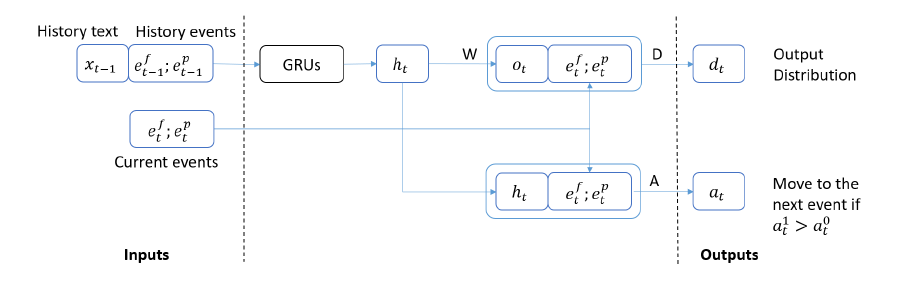 [Speaker Notes: 300 papers… every day… impossible to read… keyword search… abstract doesn’t reflect… results; ignore most of them. Cancer and surgery… 3 days… walk through all posters..   In our field papers that were published twenty years ago are not that important…
 including mining PubMed bibliographic data, research papers in PubMed, clinical data sets and numerous bio-medical websites and social media related to medical sciences, where data related to diseases, drugs, treatments, chemical compounds, proteins, genes, biological pathways can be integrated and extracted from text data and their characteristics and relationships can be mined from such datasets as well
. Older literature is often extremely important (and overlooked), and indeed, often provides a rich source of information that can lead to new hypotheses. This makes the information overload problem event more serious, because we need distill and connect knowledge from papers that may cover 70 years.]
Results
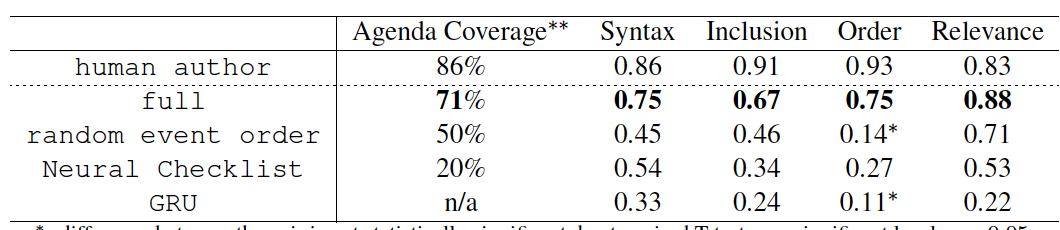 [Speaker Notes: 300 papers… every day… impossible to read… keyword search… abstract doesn’t reflect… results; ignore most of them. Cancer and surgery… 3 days… walk through all posters..   In our field papers that were published twenty years ago are not that important…
 including mining PubMed bibliographic data, research papers in PubMed, clinical data sets and numerous bio-medical websites and social media related to medical sciences, where data related to diseases, drugs, treatments, chemical compounds, proteins, genes, biological pathways can be integrated and extracted from text data and their characteristics and relationships can be mined from such datasets as well
. Older literature is often extremely important (and overlooked), and indeed, often provides a rich source of information that can lead to new hypotheses. This makes the information overload problem event more serious, because we need distill and connect knowledge from papers that may cover 70 years.]
Sample Generation Output
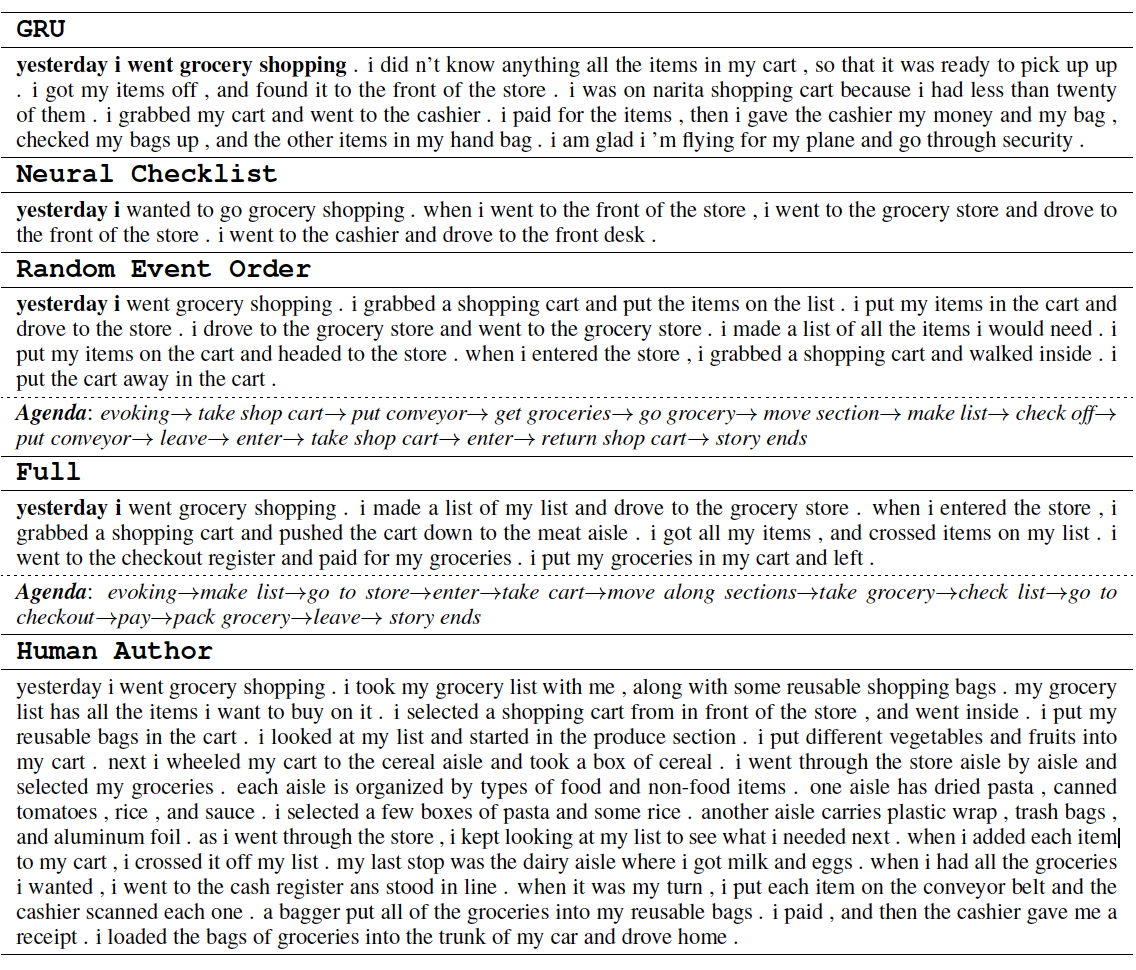 [Speaker Notes: 300 papers… every day… impossible to read… keyword search… abstract doesn’t reflect… results; ignore most of them. Cancer and surgery… 3 days… walk through all posters..   In our field papers that were published twenty years ago are not that important…
 including mining PubMed bibliographic data, research papers in PubMed, clinical data sets and numerous bio-medical websites and social media related to medical sciences, where data related to diseases, drugs, treatments, chemical compounds, proteins, genes, biological pathways can be integrated and extracted from text data and their characteristics and relationships can be mined from such datasets as well
. Older literature is often extremely important (and overlooked), and indeed, often provides a rich source of information that can lead to new hypotheses. This makes the information overload problem event more serious, because we need distill and connect knowledge from papers that may cover 70 years.]
Story Ending Generation
(Li et al., COLING2018)
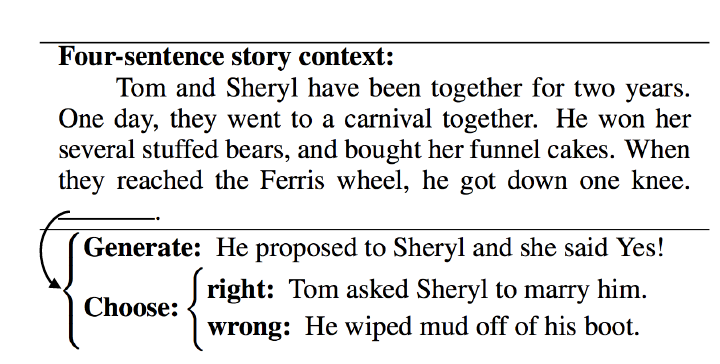 [Speaker Notes: 300 papers… every day… impossible to read… keyword search… abstract doesn’t reflect… results; ignore most of them. Cancer and surgery… 3 days… walk through all posters..   In our field papers that were published twenty years ago are not that important…
 including mining PubMed bibliographic data, research papers in PubMed, clinical data sets and numerous bio-medical websites and social media related to medical sciences, where data related to diseases, drugs, treatments, chemical compounds, proteins, genes, biological pathways can be integrated and extracted from text data and their characteristics and relationships can be mined from such datasets as well
. Older literature is often extremely important (and overlooked), and indeed, often provides a rich source of information that can lead to new hypotheses. This makes the information overload problem event more serious, because we need distill and connect knowledge from papers that may cover 70 years.]
Method
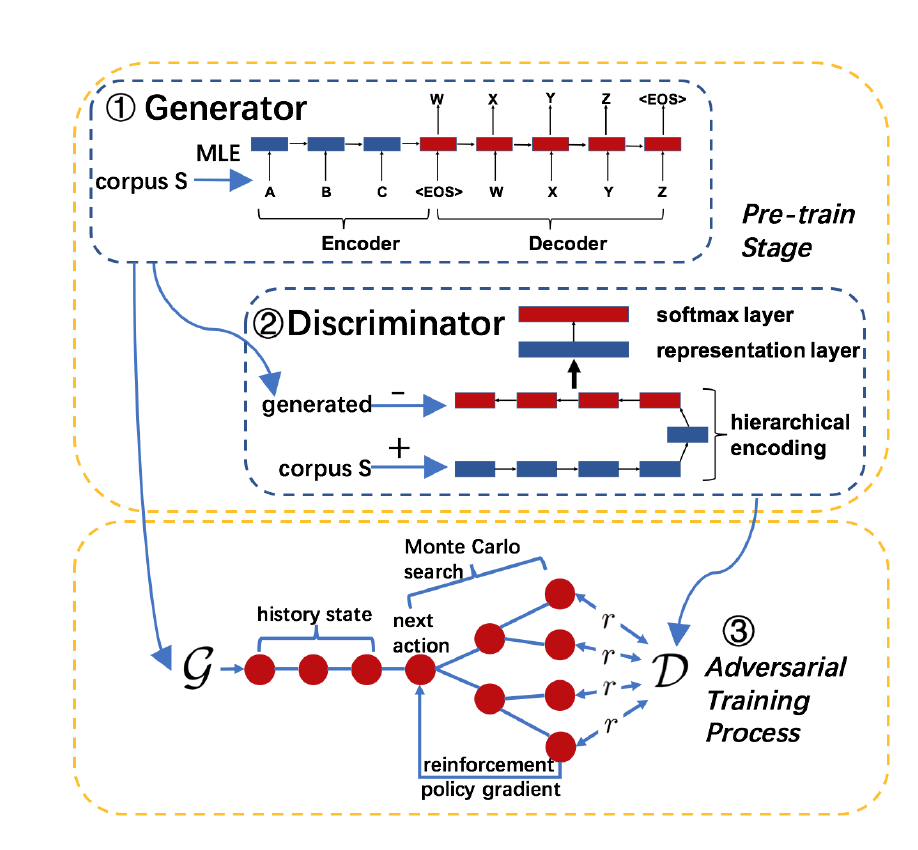 [Speaker Notes: 300 papers… every day… impossible to read… keyword search… abstract doesn’t reflect… results; ignore most of them. Cancer and surgery… 3 days… walk through all posters..   In our field papers that were published twenty years ago are not that important…
 including mining PubMed bibliographic data, research papers in PubMed, clinical data sets and numerous bio-medical websites and social media related to medical sciences, where data related to diseases, drugs, treatments, chemical compounds, proteins, genes, biological pathways can be integrated and extracted from text data and their characteristics and relationships can be mined from such datasets as well
. Older literature is often extremely important (and overlooked), and indeed, often provides a rich source of information that can lead to new hypotheses. This makes the information overload problem event more serious, because we need distill and connect knowledge from papers that may cover 70 years.]
Results
(Li et al., COLING2018)
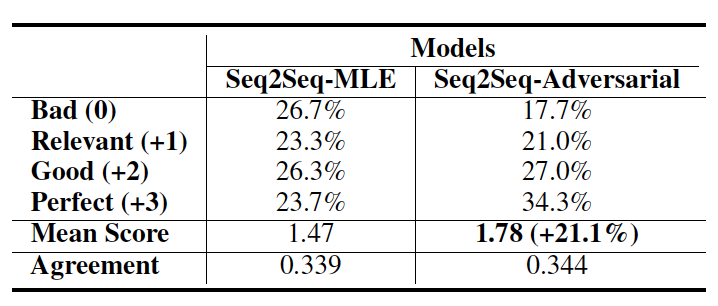 [Speaker Notes: 300 papers… every day… impossible to read… keyword search… abstract doesn’t reflect… results; ignore most of them. Cancer and surgery… 3 days… walk through all posters..   In our field papers that were published twenty years ago are not that important…
 including mining PubMed bibliographic data, research papers in PubMed, clinical data sets and numerous bio-medical websites and social media related to medical sciences, where data related to diseases, drugs, treatments, chemical compounds, proteins, genes, biological pathways can be integrated and extracted from text data and their characteristics and relationships can be mined from such datasets as well
. Older literature is often extremely important (and overlooked), and indeed, often provides a rich source of information that can lead to new hypotheses. This makes the information overload problem event more serious, because we need distill and connect knowledge from papers that may cover 70 years.]
Results
Story Cloze Prediction
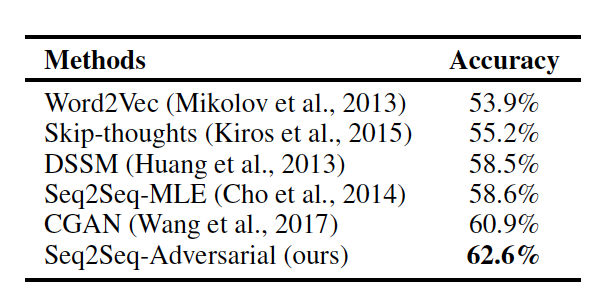 [Speaker Notes: 300 papers… every day… impossible to read… keyword search… abstract doesn’t reflect… results; ignore most of them. Cancer and surgery… 3 days… walk through all posters..   In our field papers that were published twenty years ago are not that important…
 including mining PubMed bibliographic data, research papers in PubMed, clinical data sets and numerous bio-medical websites and social media related to medical sciences, where data related to diseases, drugs, treatments, chemical compounds, proteins, genes, biological pathways can be integrated and extracted from text data and their characteristics and relationships can be mined from such datasets as well
. Older literature is often extremely important (and overlooked), and indeed, often provides a rich source of information that can lead to new hypotheses. This makes the information overload problem event more serious, because we need distill and connect knowledge from papers that may cover 70 years.]
Example Output
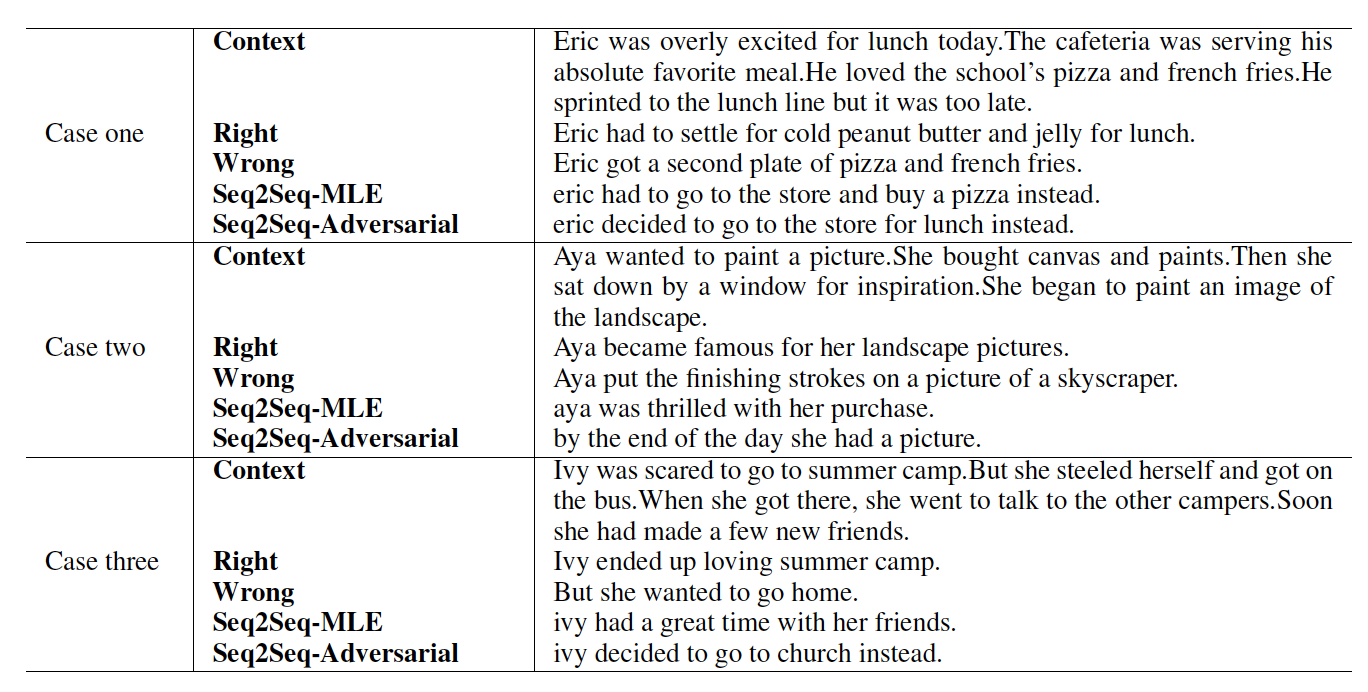 [Speaker Notes: 300 papers… every day… impossible to read… keyword search… abstract doesn’t reflect… results; ignore most of them. Cancer and surgery… 3 days… walk through all posters..   In our field papers that were published twenty years ago are not that important…
 including mining PubMed bibliographic data, research papers in PubMed, clinical data sets and numerous bio-medical websites and social media related to medical sciences, where data related to diseases, drugs, treatments, chemical compounds, proteins, genes, biological pathways can be integrated and extracted from text data and their characteristics and relationships can be mined from such datasets as well
. Older literature is often extremely important (and overlooked), and indeed, often provides a rich source of information that can lead to new hypotheses. This makes the information overload problem event more serious, because we need distill and connect knowledge from papers that may cover 70 years.]
Animation Generation
(Zhang et al., SEM2019)
Text-to-animation to handle complex sentences
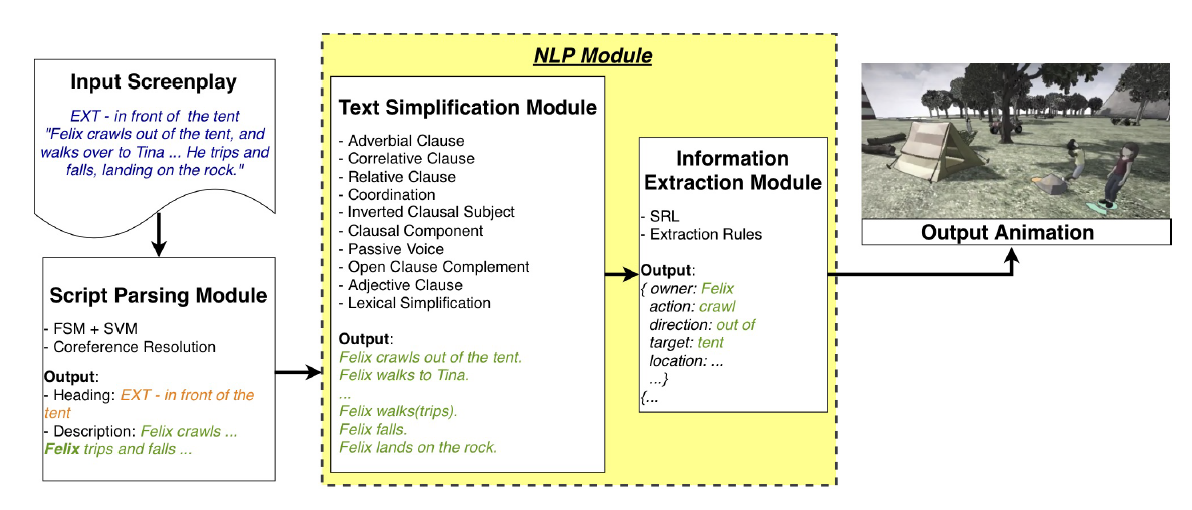 [Speaker Notes: 300 papers… every day… impossible to read… keyword search… abstract doesn’t reflect… results; ignore most of them. Cancer and surgery… 3 days… walk through all posters..   In our field papers that were published twenty years ago are not that important…
 including mining PubMed bibliographic data, research papers in PubMed, clinical data sets and numerous bio-medical websites and social media related to medical sciences, where data related to diseases, drugs, treatments, chemical compounds, proteins, genes, biological pathways can be integrated and extracted from text data and their characteristics and relationships can be mined from such datasets as well
. Older literature is often extremely important (and overlooked), and indeed, often provides a rich source of information that can lead to new hypotheses. This makes the information overload problem event more serious, because we need distill and connect knowledge from papers that may cover 70 years.]
Text Simplification
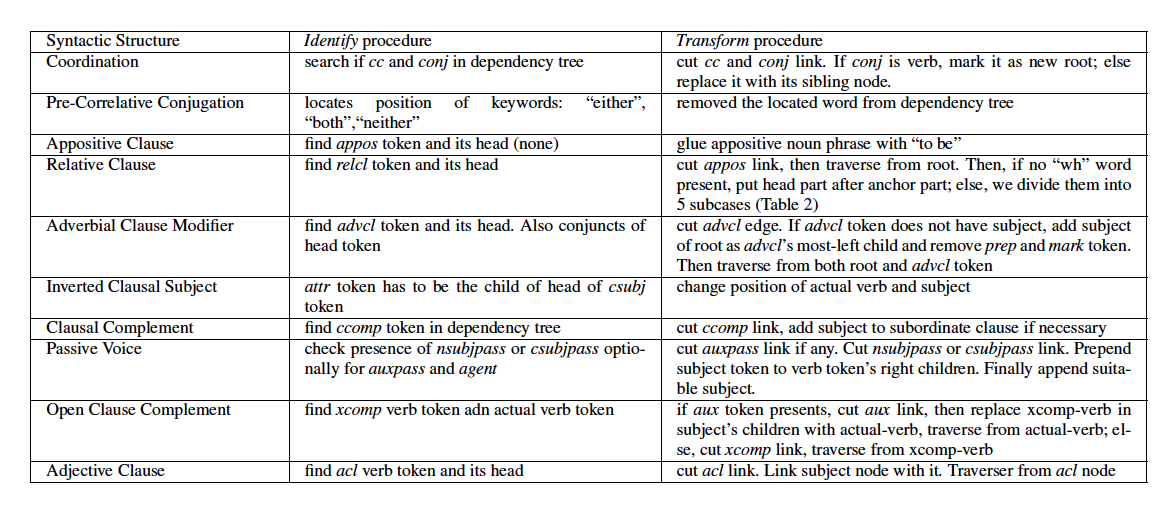 [Speaker Notes: 300 papers… every day… impossible to read… keyword search… abstract doesn’t reflect… results; ignore most of them. Cancer and surgery… 3 days… walk through all posters..   In our field papers that were published twenty years ago are not that important…
 including mining PubMed bibliographic data, research papers in PubMed, clinical data sets and numerous bio-medical websites and social media related to medical sciences, where data related to diseases, drugs, treatments, chemical compounds, proteins, genes, biological pathways can be integrated and extracted from text data and their characteristics and relationships can be mined from such datasets as well
. Older literature is often extremely important (and overlooked), and indeed, often provides a rich source of information that can lead to new hypotheses. This makes the information overload problem event more serious, because we need distill and connect knowledge from papers that may cover 70 years.]
Text Simplification
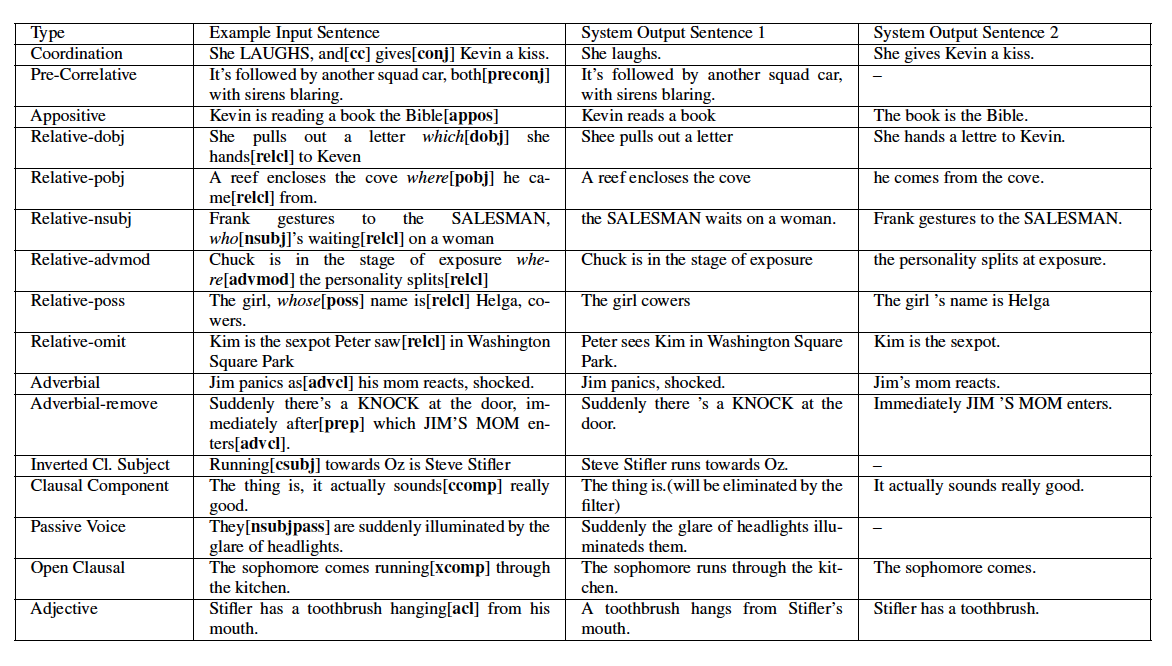 [Speaker Notes: 300 papers… every day… impossible to read… keyword search… abstract doesn’t reflect… results; ignore most of them. Cancer and surgery… 3 days… walk through all posters..   In our field papers that were published twenty years ago are not that important…
 including mining PubMed bibliographic data, research papers in PubMed, clinical data sets and numerous bio-medical websites and social media related to medical sciences, where data related to diseases, drugs, treatments, chemical compounds, proteins, genes, biological pathways can be integrated and extracted from text data and their characteristics and relationships can be mined from such datasets as well
. Older literature is often extremely important (and overlooked), and indeed, often provides a rich source of information that can lead to new hypotheses. This makes the information overload problem event more serious, because we need distill and connect knowledge from papers that may cover 70 years.]
Text Simplification
Firstly the dependency links of cc  and conj  are cut
Then we look for a noun in the left direct children of the original root LAUGHS  and link the new root gives  with it
In-order traverse from the original root and the new root will result in simplified sentences
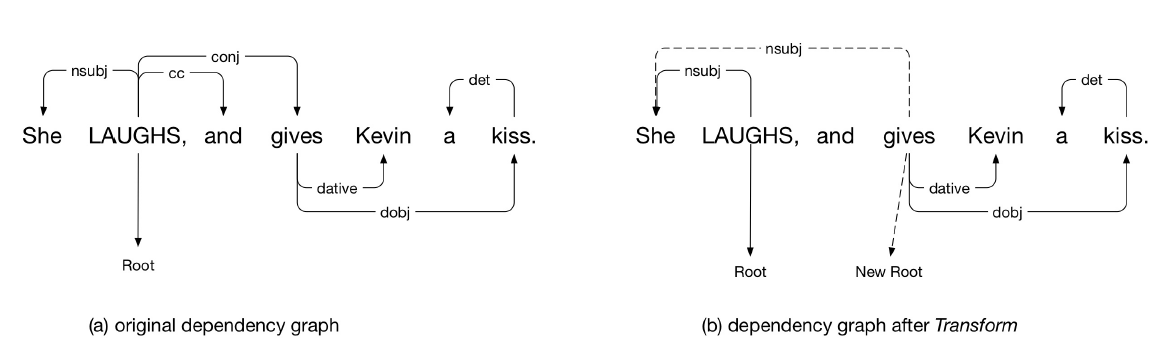 [Speaker Notes: 300 papers… every day… impossible to read… keyword search… abstract doesn’t reflect… results; ignore most of them. Cancer and surgery… 3 days… walk through all posters..   In our field papers that were published twenty years ago are not that important…
 including mining PubMed bibliographic data, research papers in PubMed, clinical data sets and numerous bio-medical websites and social media related to medical sciences, where data related to diseases, drugs, treatments, chemical compounds, proteins, genes, biological pathways can be integrated and extracted from text data and their characteristics and relationships can be mined from such datasets as well
. Older literature is often extremely important (and overlooked), and indeed, often provides a rich source of information that can lead to new hypotheses. This makes the information overload problem event more serious, because we need distill and connect knowledge from papers that may cover 70 years.]
User Study Results
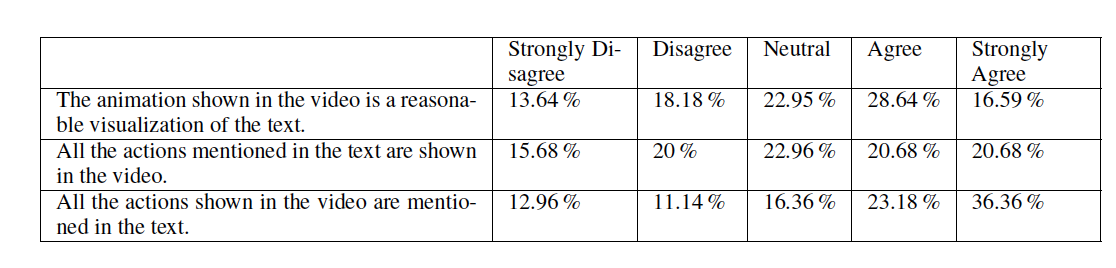 [Speaker Notes: 300 papers… every day… impossible to read… keyword search… abstract doesn’t reflect… results; ignore most of them. Cancer and surgery… 3 days… walk through all posters..   In our field papers that were published twenty years ago are not that important…
 including mining PubMed bibliographic data, research papers in PubMed, clinical data sets and numerous bio-medical websites and social media related to medical sciences, where data related to diseases, drugs, treatments, chemical compounds, proteins, genes, biological pathways can be integrated and extracted from text data and their characteristics and relationships can be mined from such datasets as well
. Older literature is often extremely important (and overlooked), and indeed, often provides a rich source of information that can lead to new hypotheses. This makes the information overload problem event more serious, because we need distill and connect knowledge from papers that may cover 70 years.]
18
Interactive Creative Story Generation
Sam was a star athlete.
He ran track at college. 
There was a big race coming up. 
Everyone was sure he would win. 
Sam got first place.
Can you tell a story about an athlete ran a race?
Sam was a star athlete.
He ran track at college. 
There was a big race coming up. 
Everyone was sure he would win. 
Sam got very nervous and lost the game.
Nice story! But can you make the ending sad?
[Speaker Notes: More concretely, I made some cartoon about what we want for controllable and creative generation]
Poem Generation
https://www.poem-generator.org.uk
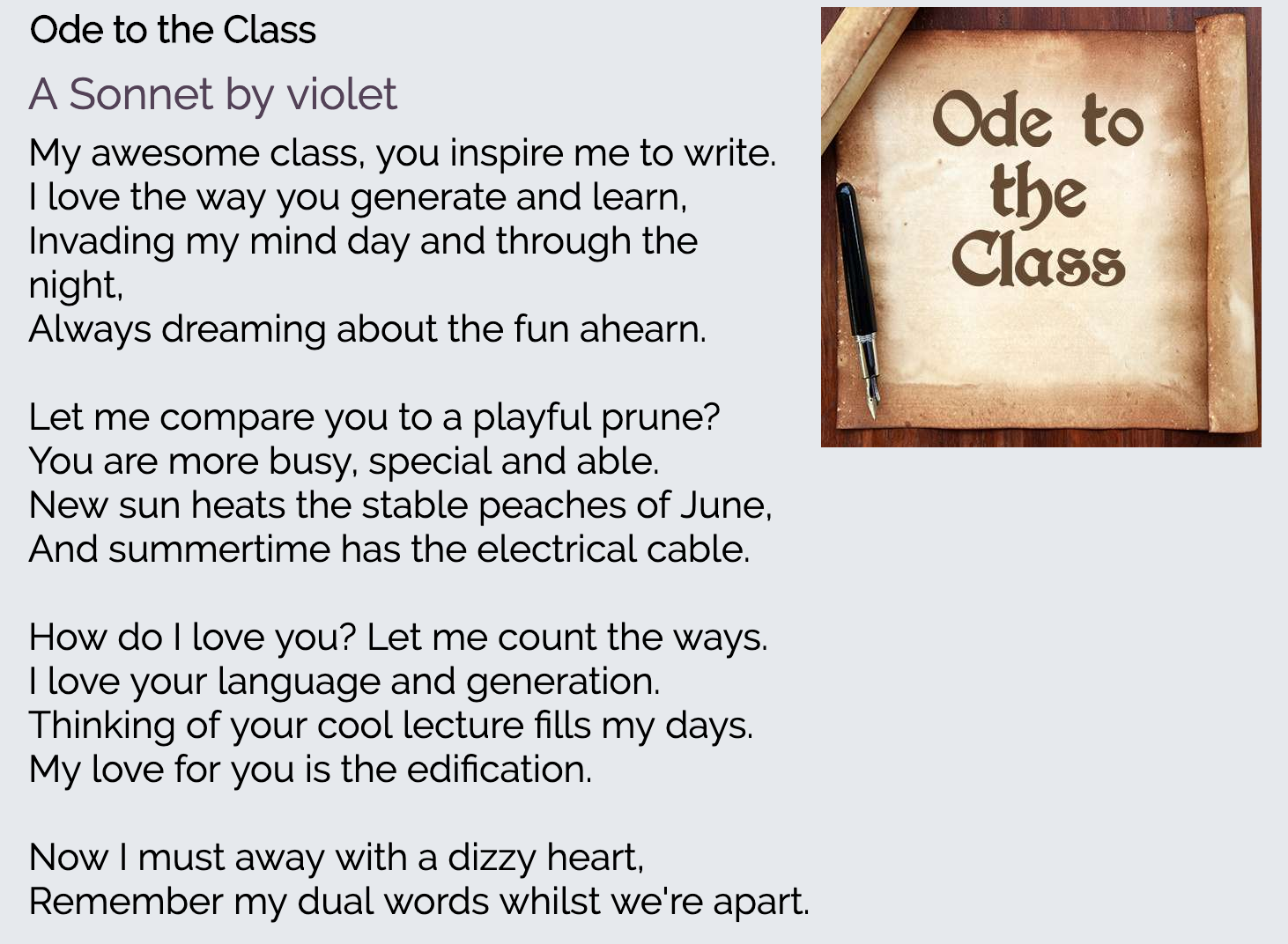 Poem Generation
Poem Generation
(Astigarraga et al., ACL2017)
Input
 a set of sentences, a rhyme checker and a syllable-counter.
Procedure
lexical exploratory analysis
semantic exploratory analysis
poem generation
Lexical Exploratory Analysis
Count the number of potential verses.
Find the number of verses which do not adjust to the rhyming convention, and show their endings.
Find the number of verses which rhyme with a given word, and list them.
 Compute the number of rhyming equivalence classes of the set of verses. A rhyming equivalence class is a set of verses which share the same rhyming pattern.
Compute the number of rhyming equivalence classes of the set of verses that have more elements than the minimum number of rhyming verses in a poem. 
This is the number of valid equivalence classes, in the sense that elements from the other equivalence classes cannot form part of a poem.
Create a list with a verse from every equivalence class along with the number of elements in such equivalence class.
Plot the number of verses in each equivalence class.
Plot the logarithm of the number of verses in each equivalence class
Plot the histogram of the number of equivalence classes according to the equivalence class size
Plot the histogram of the number of equivalence classes according to the logarithm of the equivalence class size.
Semantic Analysis
Build a semantic model from the set of documents Ds provided by the user
Find the verses more similar to a given theme according to the semantic models.
Find the verses more similar to a given theme according to the semantic models and that also rhyme with a sentence.
Poetry Generation
Ignore equivalence classes with fewer elements that the minimum needed
In this step the equivalence classes from which a poem cannot be created are ignored
Compute the best poems given a theme according to a goodness function
Goodness functions are available to create poems
Output Example
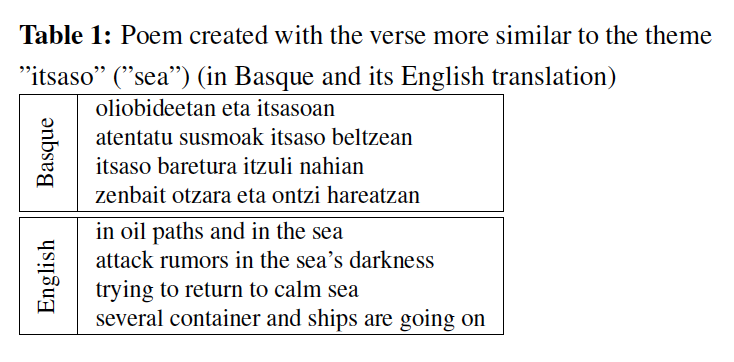 Output Example
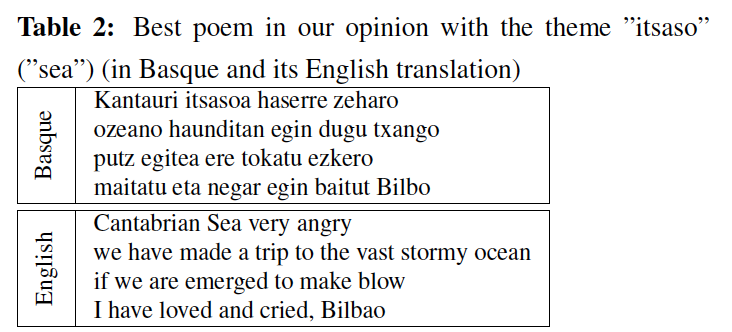 Output Example
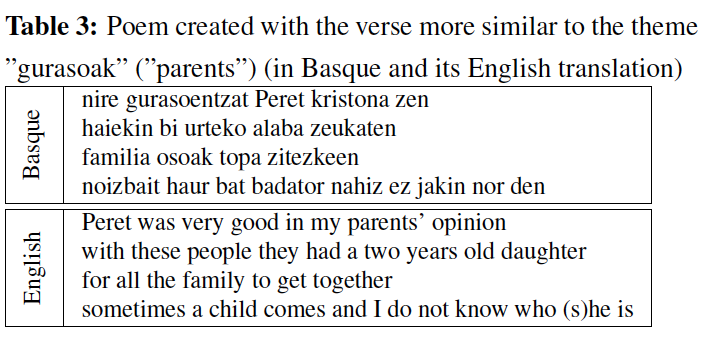 Output Example
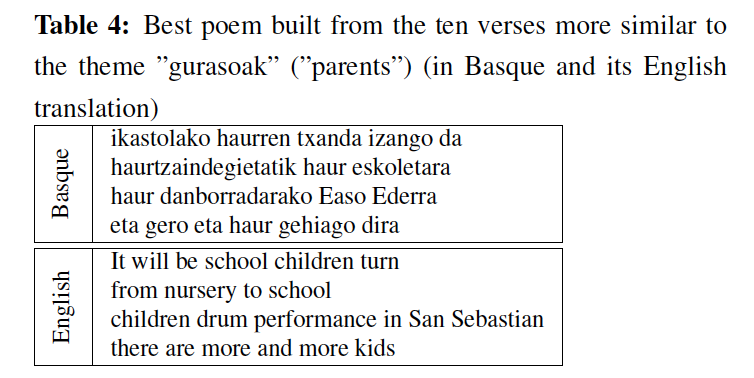 Output Example
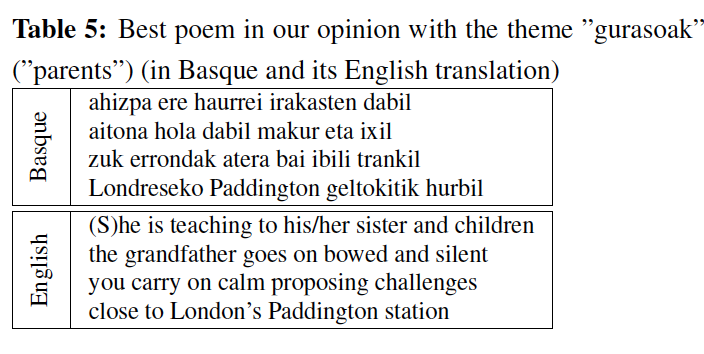 Poem Generation Demo
(Ghazvininejad et al., ACL2017)
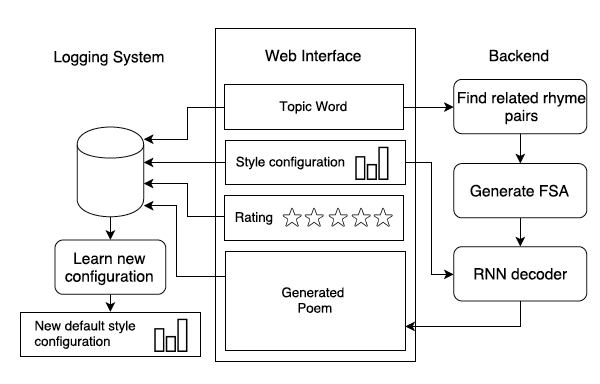 Style Control Features
Encourage/discourage words. User can input words that they would like in the poem, or words to be banned. 
Curse words. We pre-build a curse-word list Vcurse, and f(w) = I(w, Vcurse).
Repetition. To control the extent of repeated words in the poem. For each beam, we record the current generated words Vhistory, and f(w) = I(w, Vhistory).
Alliteration. To control how often adjacent non-function words start with the same consonant sound. 
Word length. To control a preference for longer words in the generated poem. 
Topical words. For each user-supplied topic words, we generate a list of related words Vtopical. 
Sentiment. We pre-build a word list together with its sentiment scores based on Senti-WordNet (Baccianella et al., 2010). 
Concrete words. We pre-build a word list together with a score to reflect its concreteness based on Brysbaert et al. (2014)
Rap Lyric Generation
(Manjavacas et al., ACL2019 workshop)

Character-level, syllable-level and a hierarchical LM (HLM) that integrates both levels

Consider syllable-level instead of word-level based on two-fold reasoning: 
(i) similar to sub-word models — such as those induced through Byte-Pair-Encoding (Sennrich et al., 2016) or SentencePiece (Kudo and Richardson, 2018) —, syllable-level segmented input helps limiting the exploding vocabulary size of noisy corpora. 

(ii) Syllables play a more central role than words in a particularly rhythmic genre like Hip-Hop in which, moreover, a tendency towards monosyllabic words reduces the vocabulary differences for word-level modeling.
Conditional Templates
Rhythm
Condition LMs on a a measure of verse length
count the number of syllables of each line in the erse and bucket them according to the following ranges: < 10, (10 -15), (15 - 20) and > 20
Rhyme
the rhyme-based condition corresponding to the line ‘unite around the corner’ is AO1-ERO — i.e. the ARPABET representations corresponding to the stressed syllabic nuclei of ‘cor-’ and ‘-ner’
Example Output
Results
Participants were shown Hip-Hop samples of lengths of 3
to 4 lines and were tasked to guess whether the dis306
played text was generated or real in 15 seconds.
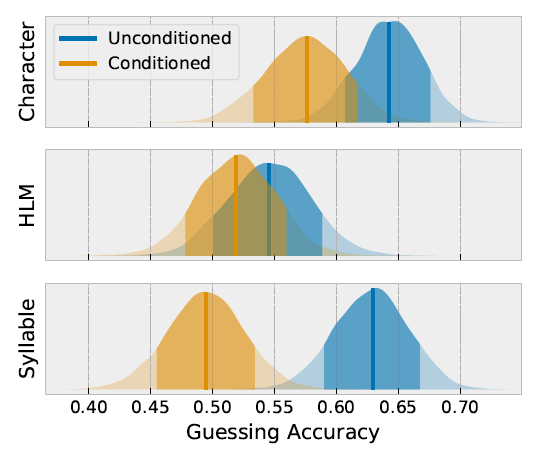 How to evaluate creative generation?
(Potash et al., ACL2018 workshop)
Fluency/Coherence Evaluation: Given a generated verse, we ask annotators to determine the fluency and coherence of the lyrics.
The goal of the style matching annotation is to determine how well a given verse captures the style of the target artist.
Rap Lyrics dataset statistics
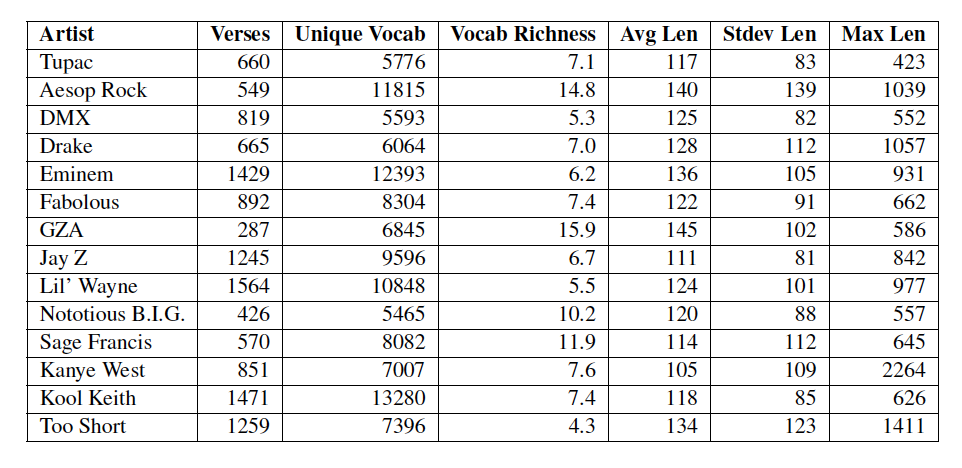 Results
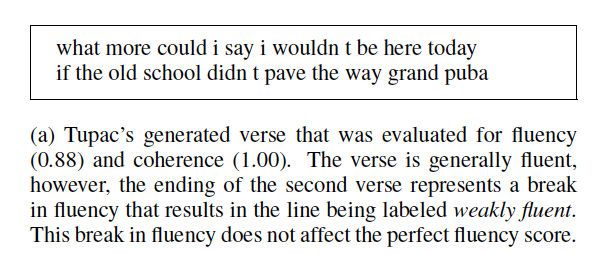 Results
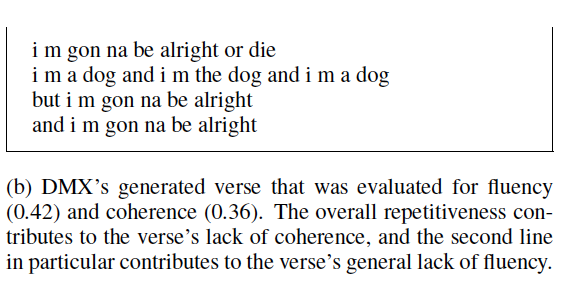 Artist Confusion
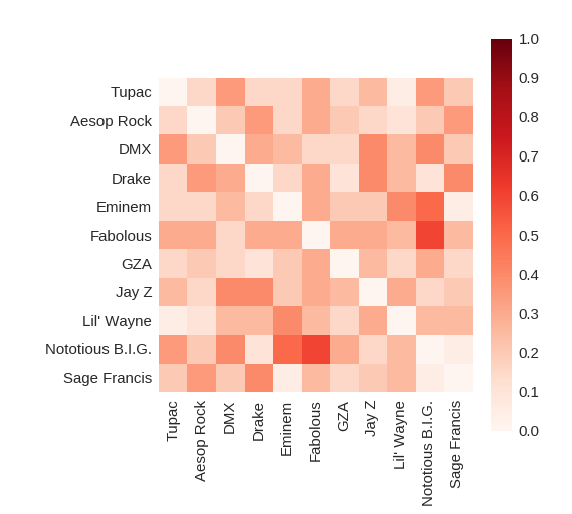